MY FACE
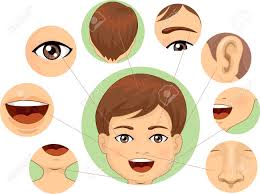 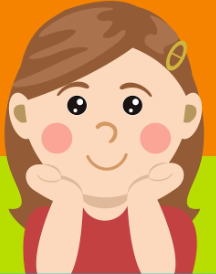 https://www.youtube.com/watch?v=lU4MHsiOA60
https://www.youtube.com/watch?v=3SjyEPhc-Tk
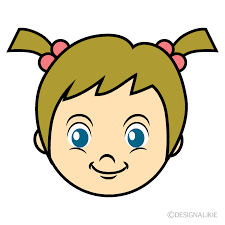 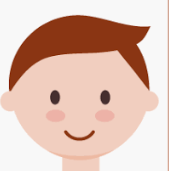 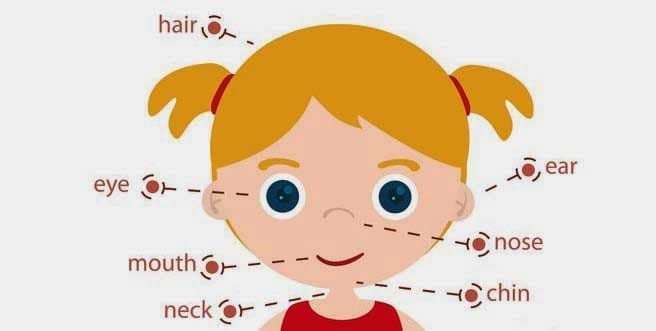 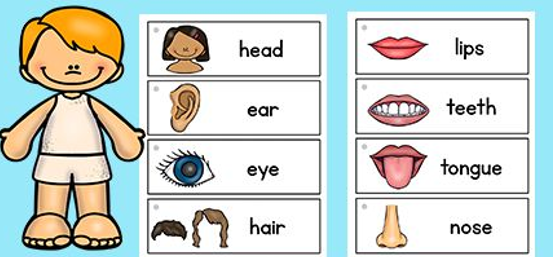 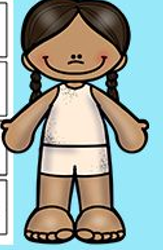